TAG   QUESTION
TAG QUESTION  এর  উদাহরণসহ  চুয়াল্লিশ   বিশ্লেষণ

           Md. Sohrab Hossain
Teacher in English
Railway Public High School
Chattogram
44 SENTENCES
in  44 SLIDES
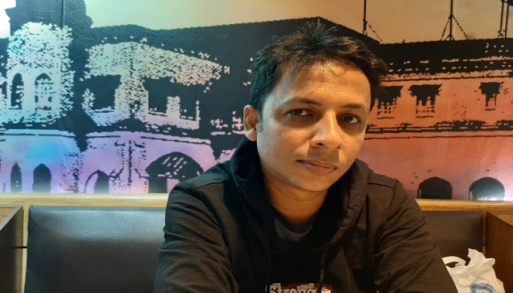 toenglishhome@gmail.com
3 August 2020
1
Father rose in him,                            ?
didn’t    it
Father=পিতা  নয় , পিতৃত্ববোধ , তাই  pronoun হবে   it
Auxiliary verb নেই, তাই Auxiliary verb হবে did
Rise এর past form Rose ,তাই ‘do’ না  হয়ে ‘did’ হবে ।
toenglishhome@gmail.com
3 August 2020
2
How exciting the game is!                        ?
isn’t    it
Exclamatory Sentence এ সাধারণত: শেষের  দুইটি শব্দ বিবেচনা করতে হয়।
এখানে subject হচ্ছে The game এর জন্য  it 
Auxiliary Verb হচ্ছে is
toenglishhome@gmail.com
3 August 2020
3
Sumona had a pen,                         ?
didn’t  she
এখানে  subject হচ্ছে Sumona=মেয়ে=she
এখানে had হচ্ছে  principal verb,তাই auxiliary verb,do এর past form ‘did’ বসবে
toenglishhome@gmail.com
3 August 2020
4
Everything  glorious is gained by labour,                               ?
isn’t  it
এখানে subject হচ্ছে Everything glorious , এর জন্য  it
Auxiliary Verb হচ্ছে  is
toenglishhome@gmail.com
3 August 2020
5
Let us always speak the truth,                        ?
shall  we
Let us/ Let’s থাকলে  “shall we” বসবে
Let এর সাথে ‘us’ ছাড়া অন্য কিছু থাকলে “will you” বসবে
toenglishhome@gmail.com
3 August 2020
6
Let them do it,                       ?
Will you
Let us/ Let’s থাকলে  “shall we” বসবে
Let এর সাথে ‘us’ ছাড়া অন্য কিছু থাকলে “will you” বসবে
toenglishhome@gmail.com
3 August 2020
7
Everyone is nostalgic in life,                ?
aren’t they
Everything ব্যতীত অন্য যে কোন কর্তা/subject এর সাথে Every থাকলে ‘they’ বসবে ।
Auxiliary Verb হচ্ছে  is ,
Tag question এর subject অনুযায়ী auxiliary verb ‘are’ বসবে৷
Nostalgic(স্মৃতি রোমন্থন) শব্দটি positive/হ্যাঁ বাচক
toenglishhome@gmail.com
3 August 2020
8
None could resist laughter,                    ?
Could they
One/body যুক্ত subject এর জন্য ‘they’ বসবে।
None = no + one= না বাচক শব্দ
toenglishhome@gmail.com
3 August 2020
9
We can hardly forget parents,              ?
Can we
Hardly না বাচক শব্দ  
এখানে auxiliary verb : ‘can’
toenglishhome@gmail.com
3 August 2020
10
Nothing begets nothing,                 ?
does   it
এখানে subject/কর্তা হচ্ছে nothing = না বাচক শব্দ
Thing যুক্ত subject হলে ‘it’ বসবে।
এখানে কোন auxiliary verb নেই, তাই (do+es)=does বসবে
toenglishhome@gmail.com
3 August 2020
11
I scarcely visit you,                ?
do I
Scarcely / Hardly না বাচক শব্দ  
এখানে auxiliary verb নাই ।
তাই auxiliary verb ‘do’ বসবে ।
toenglishhome@gmail.com
3 August 2020
12
The baby is crying,                      ?
isn’t   it
Baby কে Neuter gender/ক্লীব লিংগ ধরা হয়,তাই it বসবে।
Auxiliary Verb হচ্ছে  is
toenglishhome@gmail.com
3 August 2020
13
All of you can resist it,                 ?
can’t  you
All of এর সাথে ‘us’ থাকলেই subject শুধুমাত্র we হবে।
All of এর সাথে ‘us’/’you’  ব্যতীত অন্য কিছু থাকলে subject ‘they’ হবে।
All of এর সাথে ‘you’ থাকলেই subject শুধুমাত্র you হবে।
Cannot এর সংক্ষিপ্ত রুপ can’t
toenglishhome@gmail.com
3 August 2020
14
All of us become happy,                    ?
don’t we
All of এর সাথে ‘us’ থাকলেই subject শুধুমাত্র we হবে।
All of এর সাথে ‘us’/’you’  ব্যতীত অন্য কিছু থাকলে subject ‘they’ হবে।
All of এর সাথে ‘you’ থাকলেই subject শুধুমাত্র you হবে।
এখানে auxiliary verb নাই ।
তাই auxiliary verb ‘do’ বসবে ।
toenglishhome@gmail.com
3 August 2020
15
The Nile is the largest one,               ?
isn’t   he
নদীর নাম এর জন্য কর্তা she বসে।নদীকে স্ত্রী লিংগবাচক ধরা হয়।
কিন্তূ  নদ এর নাম এর জন্য কর্তা  ‘he’ বসে।  নদকে পুরুষ লিংগবাচক ধরা হয় ।
এখানে  নীল নদ কে   The Nile   বলা হয়েছে ।
toenglishhome@gmail.com
3 August 2020
16
The Banglar Saurov is the biggest liner,                          ?
isn’t  she
জাহাজ  এর  নাম এর জন্য কর্তা she বসে।জাহাজকে স্ত্রী লিংগবাচক ধরা হয়।
এখানে The Banglar Saurov  একটি জাহাজ  এর  নাম ।
Auxiliary Verb হচ্ছে  is
toenglishhome@gmail.com
3 August 2020
17
Munmun has little knowledge,                     ?
has  she
Little/Few   হচ্ছে   negative শব্দ, তাই Tag এর সময় ‘not’ বসবে না।
A  little/A few   হচ্ছে   positive শব্দ, তাই Tag এর সময় ‘not’ বসবে ।
এখানে auxiliary verb হচ্ছে has , তাই hasn’t বসবে ।
toenglishhome@gmail.com
3 August 2020
18
Death must come,                   ?
mustn’t    it
যে noun গুলো idea/concept/quality প্রকাশ করে,তা হচ্ছে abstract noun এবং এর জন্য Tag এ it/these বসবে।  
এখানে  Modal  auxiliary verb হচ্ছে  must
toenglishhome@gmail.com
3 August 2020
19
The sun shines brightly,                  ?
doesn’t   he
এখানে ‘sun’ হচ্ছে Masculine gender/পুংলিঙ্গ।তাই tag এ he  বসবে ।
এখানে auxiliary verb নাই ।
তাই auxiliary verb (‘do+es’ )=does বসবে ।   
Not নেই। তাই  doesn’t বসবে ।
toenglishhome@gmail.com
3 August 2020
20
There is no water,                     ?
is   there
‘There is no’ তে no=negative শব্দ।
toenglishhome@gmail.com
3 August 2020
21
Go,              ?
Will you
একটি মাত্র শব্দ দিয়ে গঠিত বাক্যে শব্দটি verb ।   তাই তা  imperative sentence .   
Imperative  sentence  এ  Tag question হবে  will you ?
toenglishhome@gmail.com
3 August 2020
22
Fill in the gaps,                ?
Will you
Principal verb দিয়ে শুরু  বাক্য Imperative এবং  এমন বাক্যের Tag হবে will you?
toenglishhome@gmail.com
3 August 2020
23
They’d study hard,                              ?             ?
wouldn’t/couldn’t/shouldn’t   they
এখানে They’d = They would/could/should
(Modal এর পর verb এর present form বসে )।


যদি They’d= They had হতো,তবে ‘studied’ হতো।
toenglishhome@gmail.com
3 August 2020
24
He’s achieved success,                         ?
hasn’t   he
এখানে He’s= He has  ; has থাকায় pr. Verb এর past participle form বসেছে।
এ বাক্যটি Active voice/কর্তৃ বাচ্য।
এরুপ বাক্যে He’s=He is হলে  অবশ্যই Principal verb এর সাথে ‘ing’ যুক্ত হতো।
toenglishhome@gmail.com
3 August 2020
25
The moon has hidden her face,                           ?
hasn’t    she
এখানে ‘Moon’ হচ্ছে feminiine gender/স্ত্রী লিঙ্গ।   তাই tag এ she  বসবে ।
এখানে auxiliary verb ‘has’  ।
not নেই। তাই  hasn’t বসবে ।
toenglishhome@gmail.com
3 August 2020
26
We said that  they need help,               ?
didn’t  we
‘that’ দিয়ে যুক্ত দুই clause(বাক্যাংশ) বিশিষ্ট বাক্যে  পূর্বোক্ত clause ধরে Tag question করতে হয়।
তবে think/believe/feel/suggest/hope যুক্ত প্রথম clause থাকলে এসব ক্ষেত্রে পরের clause ধরে Tag question করতে হয় ।
toenglishhome@gmail.com
3 August 2020
27
We need not go,                  ?
need   we
‘need not’ থাকলে need কে modal auxiliary ধরে Tag question করতে হবে।    
‘need’ থাকলে  এবং  not না থাকলে ‘need’ কে principal verb ধরে  Tag question করতে হবে।
toenglishhome@gmail.com
3 August 2020
28
I need a newspaper,                      ?
don’t   I
‘need’ থাকলে  এবং  not না থাকলে ‘need’ কে principal verb ধরে  Tag question করতে হবে।    
‘need not’ থাকলে need কে modal auxiliary ধরে Tag question করতে হবে।    
এখানে auxiliary verb নেই,তাই do ব্যবহার করে Tag question করতে হবে।
toenglishhome@gmail.com
3 August 2020
29
Who cares,                     ?
do  they
Who cares এর    Assertive: Nobody cares.
Nobody cares এর tag question : ‘do  they’?
অতএব, Who cares এর tag question : ‘do  they’?
toenglishhome@gmail.com
3 August 2020
30
Everybody does not do the sum,                        ?
do  they
যে কোন কর্তা/subject এর সাথে Every থাকলে ‘they’ বসবে।
Auxiliary Verb হচ্ছে  does 
Tag question এর subject অনুযায়ী auxiliary verb ‘do’ বসবে৷
toenglishhome@gmail.com
3 August 2020
31
One need not think of others,                   ?
need   he
শুধুমাত্র one কর্তা/subject থাকলে Tag question এ ‘he’ বসাতে হবে।
‘need not’ থাকলে need কে modal auxiliary ধরে Tag question করতে হবে।    
‘need’ থাকলে  এবং  not না থাকলে ‘need’ কে principal verb ধরে  Tag question করতে হবে।
toenglishhome@gmail.com
3 August 2020
32
You had better go there,                     ?
hadn’t  you
এখানে ‘had better’ হচ্ছে Modal auxiliary
toenglishhome@gmail.com
3 August 2020
33
He has to study more,                      ?
hasn’t   he
এখানে has to হচ্ছে Modal auxiliary
toenglishhome@gmail.com
3 August 2020
34
To walk is a good exercise,                     ?Walking is a good exercise,                    ?
isn’t  it
isn’t   it
এখানে ‘to walk’/’Walking’ হচ্ছে subject/কর্তা ।
এমন  subject/কর্তার ক্ষেত্রে Tag question এ ‘it’ বসে ।
toenglishhome@gmail.com
3 August 2020
35
Egypt  has a historical background,               ?
hasn’t  she
এখানে  Egypt/মিশর  একটি  দেশের নাম । 
দেশকে আমরা মাতৃভূমি/মা বলি ।
অতএব, দেশের ক্ষেত্রে she বসে
toenglishhome@gmail.com
3 August 2020
36
Something is better than nothing,                                              ?
isn’t   it
Thing যুক্ত subject/কর্তার ক্ষেত্রে Tag এ ‘it’ বসবে ।   
এখানে nothing শব্দটি বাক্যে  ‘না-বাচক’ প্রভাব রাখেনি৷
toenglishhome@gmail.com
3 August 2020
37
He will come on time,          ?
won’t he
এখানে  ‘will’ হচ্ছে Modal auxiliary .
বাক্যটি positive, তাই Tag question হবে negative.
(will+not)=willn’t ভুল৷ এটির শুদ্ধ রুপ won’t .
toenglishhome@gmail.com
3 August 2020
38
We shall learn our lesson,        ?
shan’t we
এখানে  ‘shall’ হচ্ছে Modal auxiliary .
বাক্যটি positive, তাই Tag question হবে negative.
(shall+not)=shalln’t ভুল৷ এটির শুদ্ধ রুপ shan’t .
toenglishhome@gmail.com
3 August 2020
39
Not only he but also his relatives came there,            ?
didn’t they
Right form of verbs এ “not only---but also”/”neither---nor”/ “either---or” এর ক্ষেত্রে পরবর্তী subject/কর্তাটিই ধরতে হবে৷
এখানে কোন auxiliary verb না থাকায় ‘do’ কে auxiliary verb হিসাবে ব্যবহার করতে হবে৷
‘came’ ক্রিয়া/verb টি past form এ৷  তাই ‘did’ বসাতে হবে।
toenglishhome@gmail.com
3 August 2020
40
Few were left to go,        ?
were   they
Few/many/several/both/all/some  যদি subject হয়, তবে উহা plural/বহুবচন হবে৷
Little/Few   হচ্ছে   negative শব্দ, তাই Tag এর সময় ‘not’ বসবে না।
A  little/A few   হচ্ছে   positive শব্দ, তাই Tag এর সময় ‘not’ বসবে ।
এখানে auxiliary verb were, তাই weren’t বসবে ।
toenglishhome@gmail.com
3 August 2020
41
[Speaker Notes: ৷]
Russia is a neutral country,       ?
isn’t he
এখানে Russia একটি  দেশের নাম । 
দেশকে আমরা মাতৃভূমি / মা বলি ।তাই she বসে৷
শুধুমাত্র  Russia এর ক্ষেত্রে  ‘he’ বসে৷
toenglishhome@gmail.com
3 August 2020
42
They ought to obey the teachers,              ? They ought to obey the teachers,           ?
shouldn’t they
oughtn’t they
Ought  to যেহেতু advise/উপদেশ বুঝায়, তাই should  ব্যবহারই শ্রেয়৷
Ought ব্যবহারেও ভুল বলা যাবে না৷
toenglishhome@gmail.com
3 August 2020
43
I am happy to know your result,       ?
aren’t  I
এখানে  ‘am’ হচ্ছে auxiliary .
বাক্যটি positive, তাই Tag question হবে negative.
(am+not)=amn’t ভুল৷ এটির শুদ্ধ রুপ aren’t .
ain’t  ও শুদ্ধ রুপ৷তবে ইহা informal রুপ৷ 
     তাই ain’t ব্যবহার না করাই শ্রেয়৷
toenglishhome@gmail.com
3 August 2020
44
AAllah is the Almighty,       ?
isn’t   He
Allah/God থাকলে  Tag question এ He বসবে৷
He এর ‘H’ অবশ্যই capital letter বসাতে হবে৷
toenglishhome@gmail.com
3 August 2020
45
Thank you,         ?
don’t   I
Thank you for being a part of my inspiration.  

Md. Sohrab  Hossain
Teacher in English
Railway Public High School
Chattogram
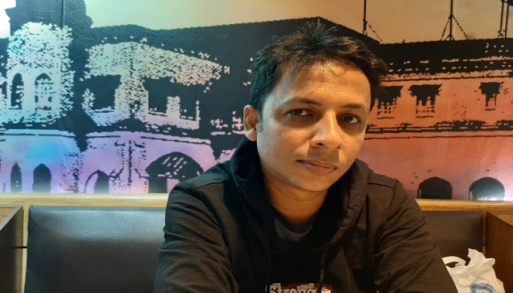 toenglishhome@gmail.com
3 August 2020
46